Applications of Radiation
Overview
General applications by radiation type
Radiography - process
Medical Research
Medical Applications
Space

Alpha Radiation
Highly ionizing
Removes Static Charge
Static Charge
Alpha Particle
Uses of Alpha Radiation
• Pacemakers (Older models)
• Airplanes
• Copy Machines
•Smoke Detectors
•Space exploration
Beta Radiation
Small electron particle
More penetrating than alpha

e-
Beta Radiation is used in thickness gauging
The thicker the material, the less radiation will pass through the material.
Gauging is used to:
Measure and control thickness of paper, plastic, and aluminum.
Measure the amount of glue placed on a postage stamp
Measure the amount of air whipped into ice cream.
Measure the density of the road during construction.
Back Scattering
Detector

Gamma Radiation
A penetrating wave
Uses for Gamma radiation
Food irradiation
Sterilization of medical equipment
Creation of different varieties of flowers
Inspect bridges, vessel welds and Statue Of Liberty.
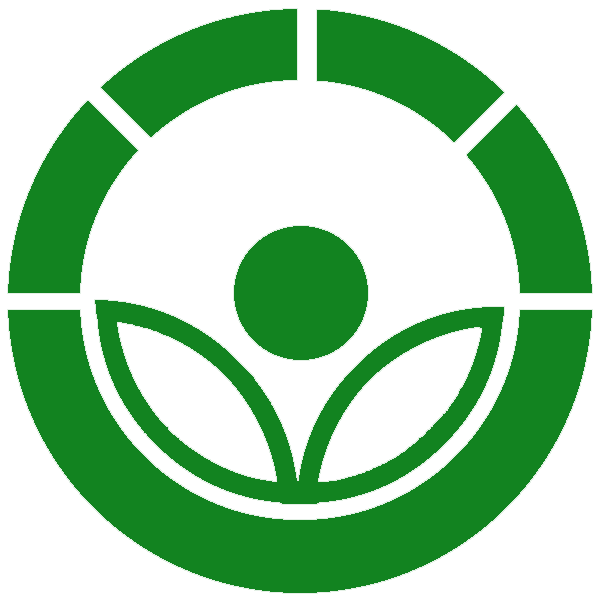 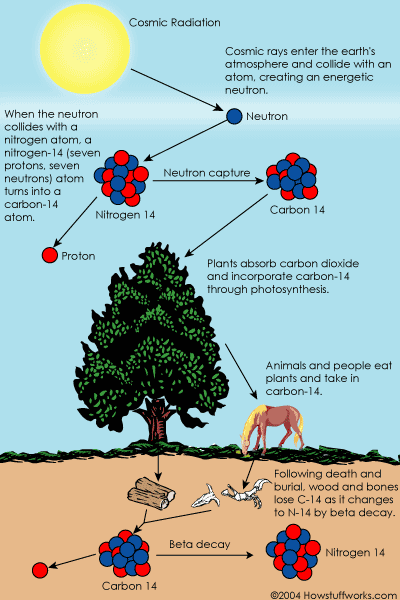 Nitrogen-14Carbon-14 Cycle
http://science.howstuffworks.com/environmental/earth/geology/carbon-141.htm
What were original uses of mysterious rays?
Becquerel’s discovery
Roentgen X-ray of Wife’s hand
Marie Curie – WWI – x-ray unit
Early X-ray
Source: http://www.uihealthcare.com/depts/medmuseum/galleryexhibits/collectingfrompast/xray/xray.html
Radiographs
X-ray
Radiograph - radiation energy passes through object
 
Autoradiograph -  use radiation from object itself
Photo-Film
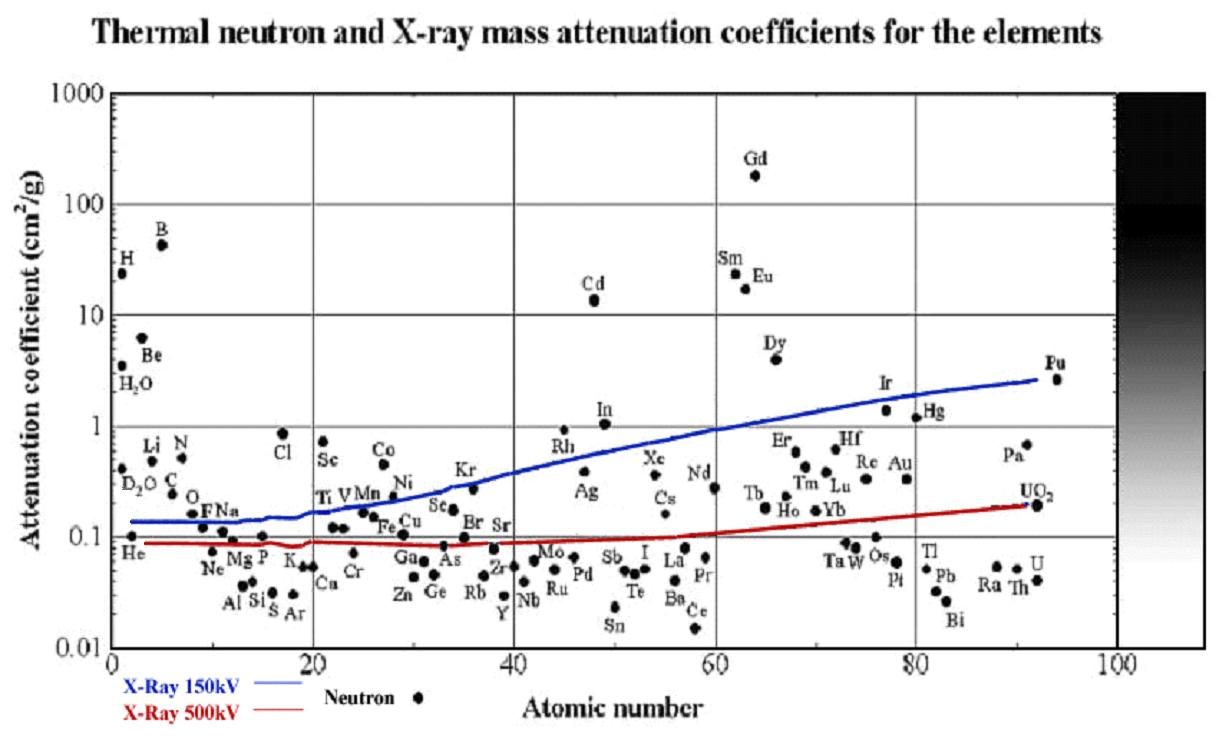 (0.025 eV)
Compare Different Materials
Cadmium ( Cd )

Lead ( Pb )

Polyethylene ( (CH3)n )
CODE Box
Student Project to Demonstrate X-Ray/Neutron Radiography
Was originally in cardboard shoe box, but was replaced by more durable aluminum.
Cadmium
C O
D E
Lead
X-Ray Image
Cadmium
C O
D E
Lead
Polyethylene
P  S  U
Neutron Radiograph
Hydrogen Fuel Cell Imaging
Fuel Cell research conducted at RSEC
Hydrogen Fuel Cell Imaging
Water Calibration Wedge
Hydrogen Fuel Cell Imaging
Hydrogen Fuel Cell Imaging
Clinical Uses of Radioactive Materials
Understanding the Replication Process of the HIV Retrovirus
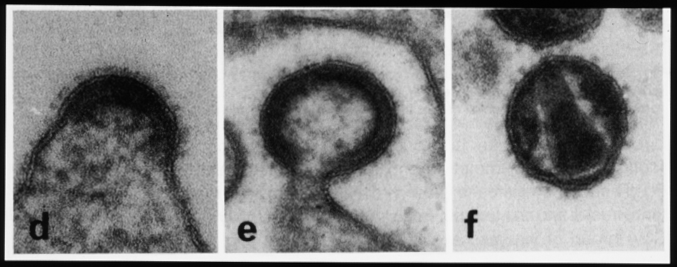 DNA sequencing, using 35S and 32P, is used to investigate the process by which new viruses “bud” or form from host cells
5000 Premature Infants Die Annually from Respiratory Distress/SIDS
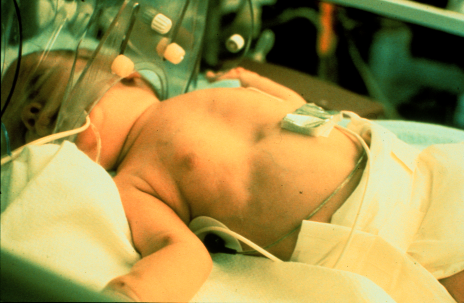 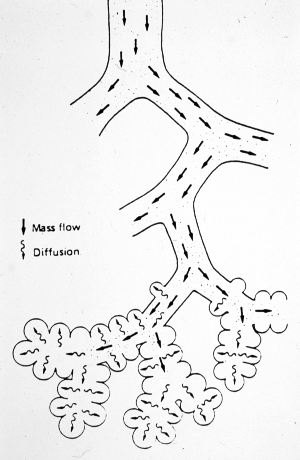 The infant lacks a protein which produces a surfactant in the lung alveoli
Without the surfactant, there is too much surface tension – the lung is too weak to expand.  A respirator is needed.
32P-research identified the missing protein
Gene therapy may one day be available
Benefits fromRadioisotope Research
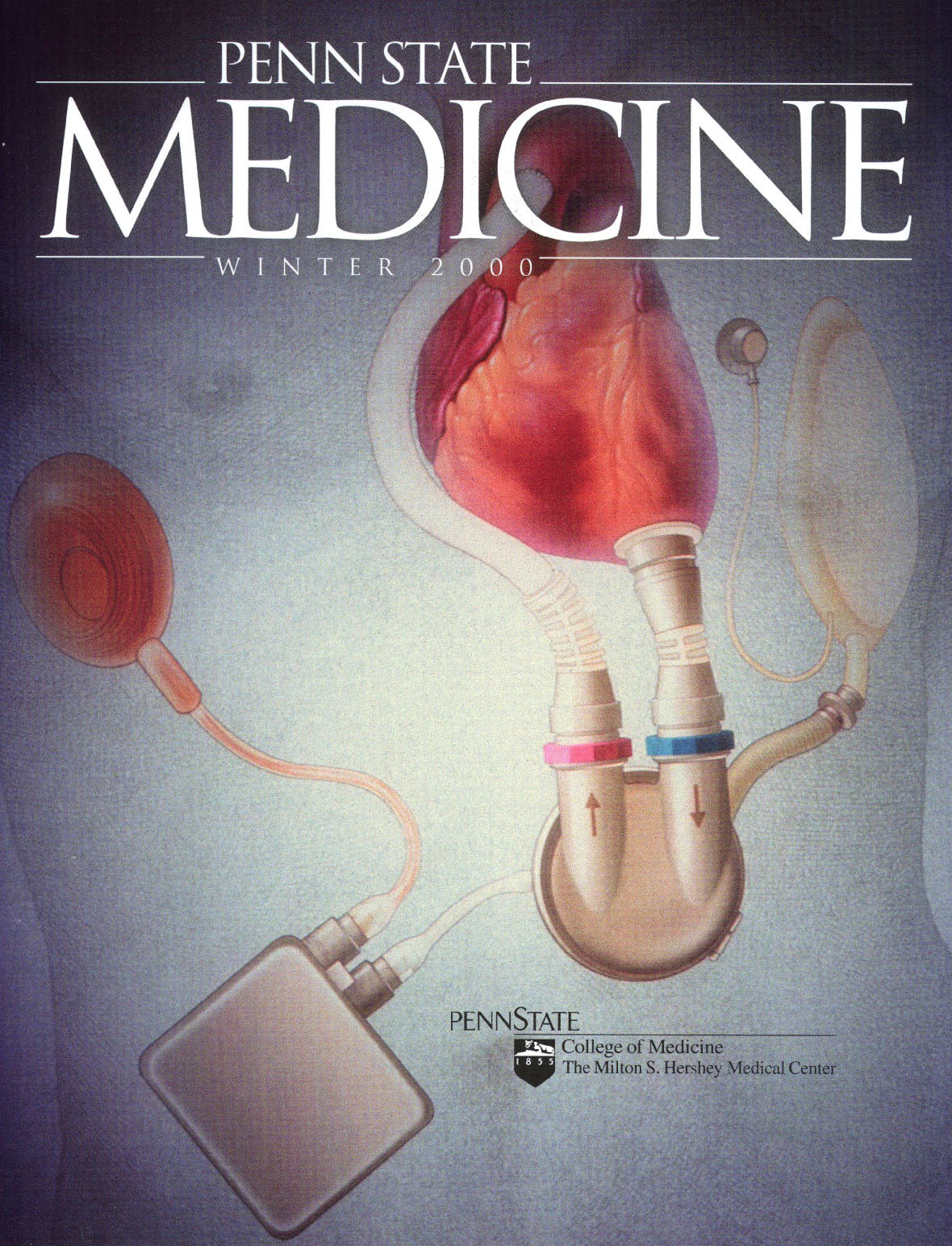 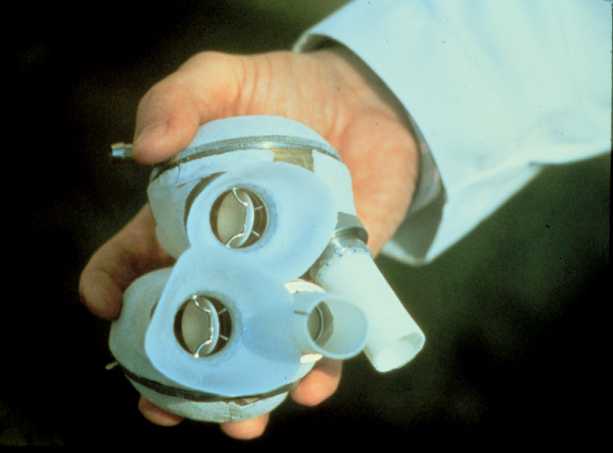 The Penn State Artificial Heart
RIA (Radio Immuno Assay)
Extremely sensitive test for the presence of radiolabeled antibodies in blood serum samples
Dr. Rosalyn Yalow developed the technique ca. 1961, won 1977 Nobel Prize

Many tests exist for:
Adrenal Function	       	Reproductive Hormones
Anemia						Therapeutic Drugs
Diabetes - Related		Thyroid Function
Drugs of Abuse   			Tumor Markers
Newborn Screening		Veterinary Tests
RIA Kit
A standard test kit includes reagents, antigens, and a minute amount of radioactivity

One kit can be used to test 100 to 500 patient serum samples
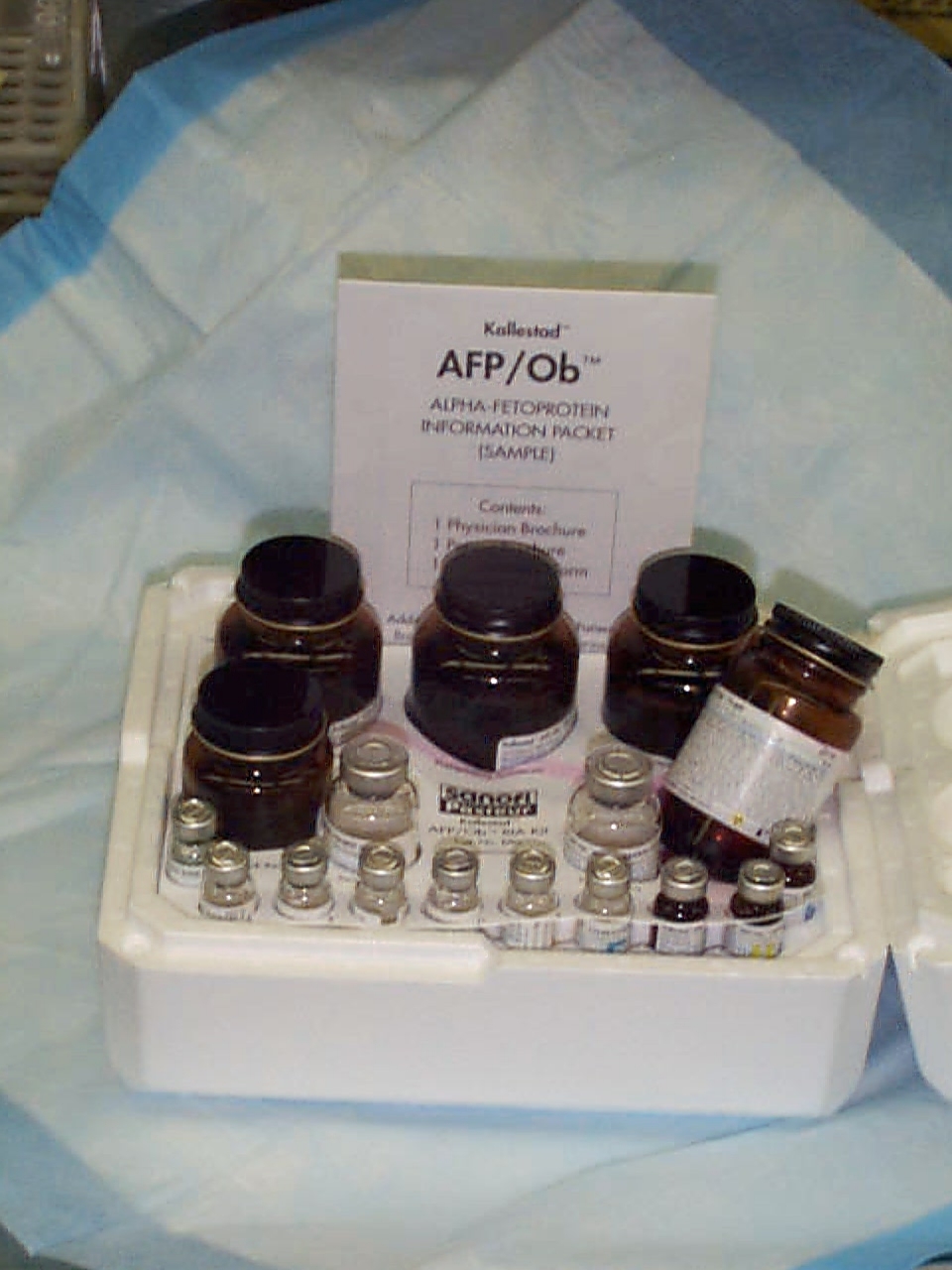 14C Test for Helicobacter pylori
H. pylori is often implicated in Gastric Reflux Disease
If present, a specific antibiotic can be prescribed to eliminate it
The use of radioactive 14C provides a simple and sure test
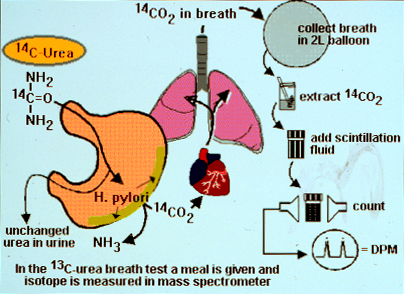 137Cs Blood Irradiator
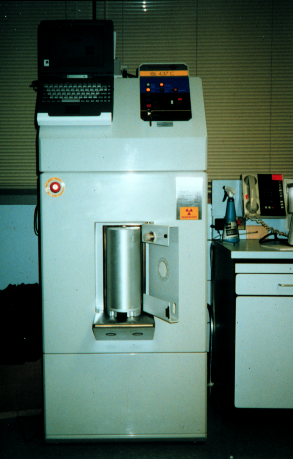 Delivers 2500 rads to blood products
Reduces potential for Graft-vs-Host Disease
Essential for bone marrow transplants
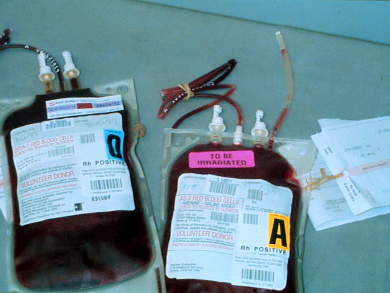 Diagnostic  RadiologyModalities
X-Ray (Roentgenology)
Radiography
Fluoroscopy
CT (Computed Tomography)
Interventional Radiology
Angiography
Cardiac Catheterization
Neuro-Interventional
Heart Image
Gated study of radiolabeled cardiac muscle
Allows visualization of heart tissue viability
Bone Scan with 99mTc-HDP
Active bone surface is labeled
Note “hot spots” and kidneys
Nuc Med & Radiographic Images Compared
Metabolic hotspots highlighted – possibly cancerous
X-ray image shows break, but no metabolic information
The New(er) Kid on the Block:  PET  Positron Emission Tomography
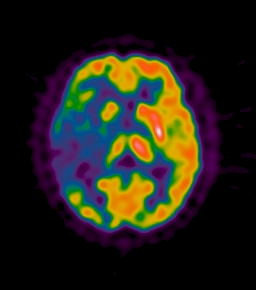 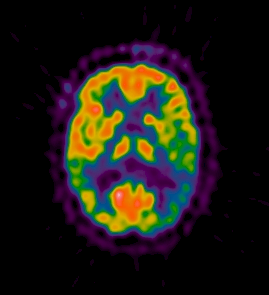 18FDG Images of a normal vs an epileptic brain
Rapidly growing in popularity for tumor imaging
Positron Decay and Coincidence Photon Detection
p+ à n0 + e+ + n
Positron escapes the nucleus
Two oppositely directed photons result from the annihilation of the positron with an electron
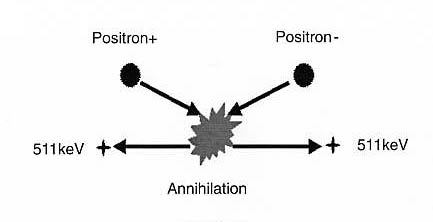 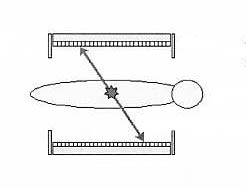 PET Scanner Coincidence Detectors
18FDG
Fluorodeoxyglucose

Most commonly used PET radiocompound

A glucose analog, useful for
Differentiating malignant from benign tumors
Differentiating scar from viable myocardial tissue
Brain function studies
Cerebral Glucose Metabolism
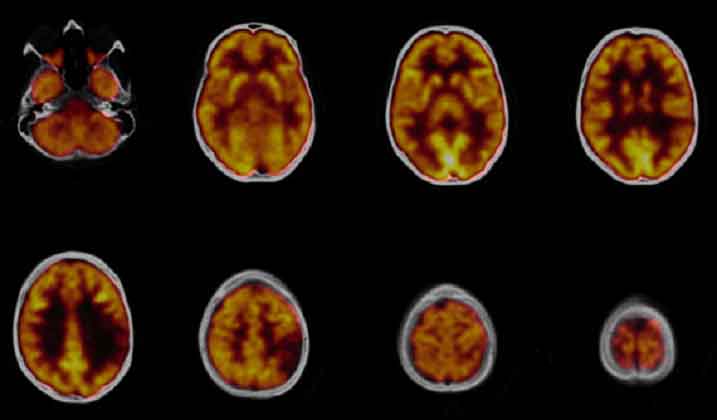 Brain tumor diagnosed
MRI scan suspicious for low-grade astrocytoma
PET/CT scan shows large hypo-metabolic are in left posterior temporal lobe
						Siemens Clinical Solutions, www.medical.siemens.com
Other PET Applications
Neurological studies
Epilepsy
Alzheimers
Parkinson’s Disease
Addictions

Cancer imaging and localization
In demand by Oncologists

Cardiology studies
The ‘Historical’ Problem in Modern Radiology
Images obtained from Nuclear Medicine were obtained on a computer platform different from those obtained from CT, and also from MRI, Ultrasound, etc.

Thus, images could not be easily overlaid

A common software was needed to make best use of the information from each modality
Radiation Doses from Some Medical X-ray Exams
Medical Radiation   (Effective Whole Body              Dose Equivalent)
Chest X-ray: 8 mrem (0.08 mSv)
Head CT scan: 111 mrem (1.11 mSv)
Barium Enema: 406 mrem (4.06 mSv)
Extremity X-ray: 1 mrem (0.01 mSv)
Source: NCRP Report 100
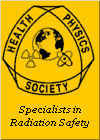 Radiation Doses and Dose Limits
Flight from Los Angeles to London		         5 mrem
Annual public dose limit           		                    100 mrem
Annual natural background   		     300 mrem
Fetal dose limit 		500 mrem
Barium enema 	                  	          870mrem
Annual radiation worker dose limit		5,000 mrem
Heart catheterization		    45,000 mrem
Life saving actions guidance (NCRP-116)                         	 50,000 mrem
Mild acute radiation syndrome            	    	200,000 mrem
LD50/60 for humans (bone marrow dose)               	 350,000 mrem
Radiation therapy (localized & fractionated)     	  6,000,000 mrem
[Speaker Notes: 7.	Radiation Doses and Dose Limits

Radioactive material has always been a natural part of the earth.  It has existed for millions of years in the crust of the earth, in building materials, in the food we eat, the air we breathe, and in nearly everything that surrounds us.  Radiation from these materials, as well as cosmic radiation from the sun and universe, makes up the natural background radiation to which we are constantly exposed.  On the average, persons are exposed to about 300 millirem per year from natural sources.

The guidance from NCRP Report No. 116, Limitation of Exposure to Ionizing Radiation, states that for life saving or equivalent purposes, workers may approach or exceed 50,000 mrem to a large portion of the body.  Emergency exposures are considered once-in-a-lifetime.  This is below the threshold for the acute radiation syndrome, discussed later.

If an individual is exposed to more than 100 rem at one time, predictable signs and symptoms will develop within a few hours, days, or weeks depending on the magnitude of the dose.  About half of all people exposed to a single dose of 350 rem will die within 60 days (LD50/60) without medical intervention.  The large doses used in medicine for radiation therapy, while higher than this dose, are given to only part of the body and are typically given over a period of weeks. 

The dose limits are highlighted in orange.]
MRI:Radio Waves  & Magnetic Fields
MRI – Magnetic Resonance Imaging
Utilizes magnetic fields and RF (radio-frequency) energy to gain information via Nuclear Magnetic Resonance
No ionizing radiation is used in this process
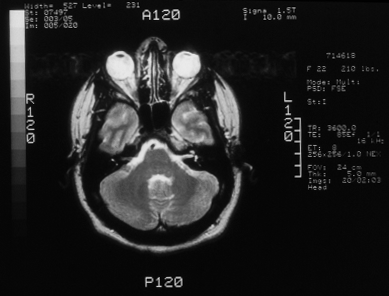 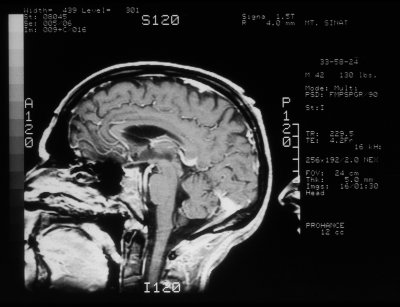 Electricity in Space - RTG
Nuclear Options:
Radioisotope Thermoelectric Generators (RTG)
Work on the principle of radioactive decay.
Energy is proportional to activity.
Activity is proportional to half-life and amount of material.
More material and shorter half-life means more power.
Shorter half-life runs out sooner.
Must balance energy supply and mission length.
RTGs in Space - Theory
Works on the thermoelectric principle also known as the ‘Seebeck Effect’.
This is about 10% efficient.
RTGs in Space – Half-Life
US RTGs use Pu238 as the radioactive material.
Half-Life of 87.7 years.
96% of energy (activity) after 5 years
50% of energy after 87.7 years
Old US and Russian RTGs used Po210.
Half-Life of 138 days.
RTGs in Space - Radiation
Pu-238 and Po210 are alpha (α) emitters.
Alpha radiation cannot penetrate very far.
Stopped by a sheet of paper or 10cm of air.
Turns into heat in the RTG material.
Very little radiation gets out of the shielding.
Not ‘weapons grade’ material.
Ceramic form that is very heat and impact resistant.
RTGs in Space - History
1959: Atomic Energy Commission members show President 
Eisenhower the new ‘nuclear battery’ for use in US satellites.
RTGs in Space - History
Original RTG is space was for a US Navy navigation satellite.
1961 SNAP-3 unit (Space Nuclear Auxiliary Power)
2.7 watts of electrical power.
Lasted for 15 years.
RTGs were used in 25 other missions from 1961 to 2005 from military satellites to the Apollo missions.
RTGs in Space - History
1972: Pioneer 10 & 11 launched to explore the outer planets.  
Both survived the high radiation around Jupiter.
Both crafts left the solar system after their mission was performed and continued to send back data for 17 years.
Still in contact with crafts.
RTGs in Space - History
1977: Voyager 1&2 launched to explore the outer planets.  
Transmitted high speed data and first high-quality pictures.
Both crafts left the solar system after their mission was performed and continue to send back data.
RTGs in Space - History
1990: Ulysses launched to explore the top and bottom of the sun.  
Mission extended after initial successes.
First mission to explore solar system outside the ‘disk’ of the planets.
Find the RTG.
RTGs in Space - History
1989: Galileo launched to explore Jupiter and her moons.
Took the long-way to Jupiter; by Venus and Earth twice.
Required a long-lived power supply to make the 4-year flight.
Operated for 14 years.
Find the RTG.
RTGs in Space - History
Galileo also needed heat for its long mission.
120 - 1watt Radioactive Heater Units (RHU) placed all over the spacecraft.
Safety design is similar to RTGs.
RTGs in Space - History
1997 -Cassini Mission to Saturn and moons.
Three General Purpose Heat Source RTGs. (current generation)
Four-year mission once the craft gets to Saturn.
Great results coming back from craft.
Just discovered new moon of Saturn.
RTGs in Space - History
January 2006
New Horizons Mission
Pluto & Charon
Kuiper Belt Objects
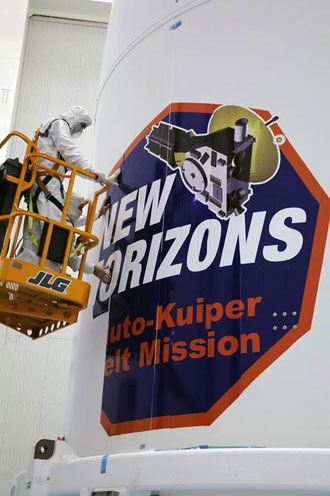 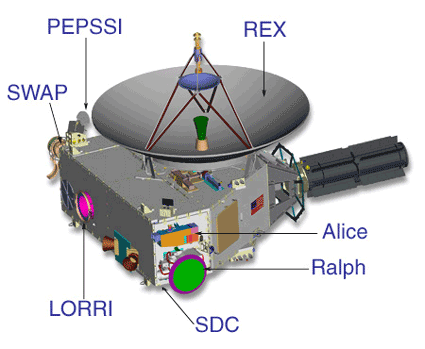 RTGs in Space - History
Viking Landers- 1975
Used RTGs for power
Six Years on Nuclear Power



Mars Pathfinder-1997
Rover used RHUs for heat.
Three months on solar power